World Geography Bundle for Middle School
Here is where your presentation begins
Table of contents
02
01
03
Introduction
Countries
Exercices
You can describe the topic of the section here
You can describe the topic of the section here
You can describe the topic of the section here
Whoa!!
This  can be the part of the presentation where you can introduce yourself
01
Introduction
You can enter a subtitle here if you need it
Formation of the continents
Do you know what helps you make your point clear? Lists like this one:
They’re simple
You can organize your ideas clearly
You’ll never forget to buy milk!
And the most important thing: the audience won’t miss the point of your presentation
History about geography
Mercury is the closest planet to the Sun and the smallest one in the entire Solar System. This planet's name has nothing to do with the liquid metal, since Mercury was named after the Roman messenger god. Despite being closer to the Sun than Venus, its temperatures aren't as terribly hot as that planet's. Its surface is quite similar to that of Earth's Moon, which means there are a lot of craters and plains
Speaking of craters, many of them were named after artists or authors who made significant contributions to their respective fields. Mercury takes a little more than 58 days to complete its rotation, so try to imagine how long days must be there! Since the temperatures are so extreme, albeit not as extreme as in Venus, and the solar radiation is so high, Mercury has been deemed to be non-habitable for humans
Characteristics about Europe
North
South
Jupiter is the closest planet to the Sun and the smallest one in the Solar System
Venus has a beautiful name and is the second planet from the Sun
Awesome words
“This is a quote. Words full of wisdom that someone important said and can make the reader get inspired.”
—Someone Famous
Divisions of the planet
Ecuador
North Pole
South Pole
Despite being red, Mars is an extremely cold planet
Jupiter is the biggest planet in the entire Solar System
Saturn is composed mostly of hydrogen and helium
02
Countries
You can enter a subtitle here if you need it
A picture is worth a thousand words
4 countries that make up America
Canada
Brazil
Mercury is the closest planet to the Sun
Saturn is composed of hydrogen and helium
Honduras
USA
Jupiter is the biggest planet in the Solar System
Despite being red, Mars is a cold place
An image reinforces the concept
Images reveal large amounts of data, so remember: use an image instead of a long text. Your audience will appreciate it
The continents of the world
Africa
America
Asia
Mercury is the closest planet to the Sun
Venus has a beautiful name, but it’s terribly hot
Despite being red, Mars is a cold place
Europe
Oceania
Antarctica
Jupiter is the biggest planet in our Solar System
Saturn is one of the planets with rings
Neptune is the farthest planet from the Sun
03
Exercices
You can enter a subtitle here if you need it
10,000,000
Big numbers catch your audience’s attention
Population percentages
50%
20%
35%
America
Europe
Asia
Earth is the third planet from the Sun
Neptune is the farthest planet from the Sun
Despite being red,Mars is a cold place
333,000
The Sun’s mass compared to Earth’s
9h 55m 23s
Jupiter’s rotation period
386,000 km
Distance between the Earth and the Moon
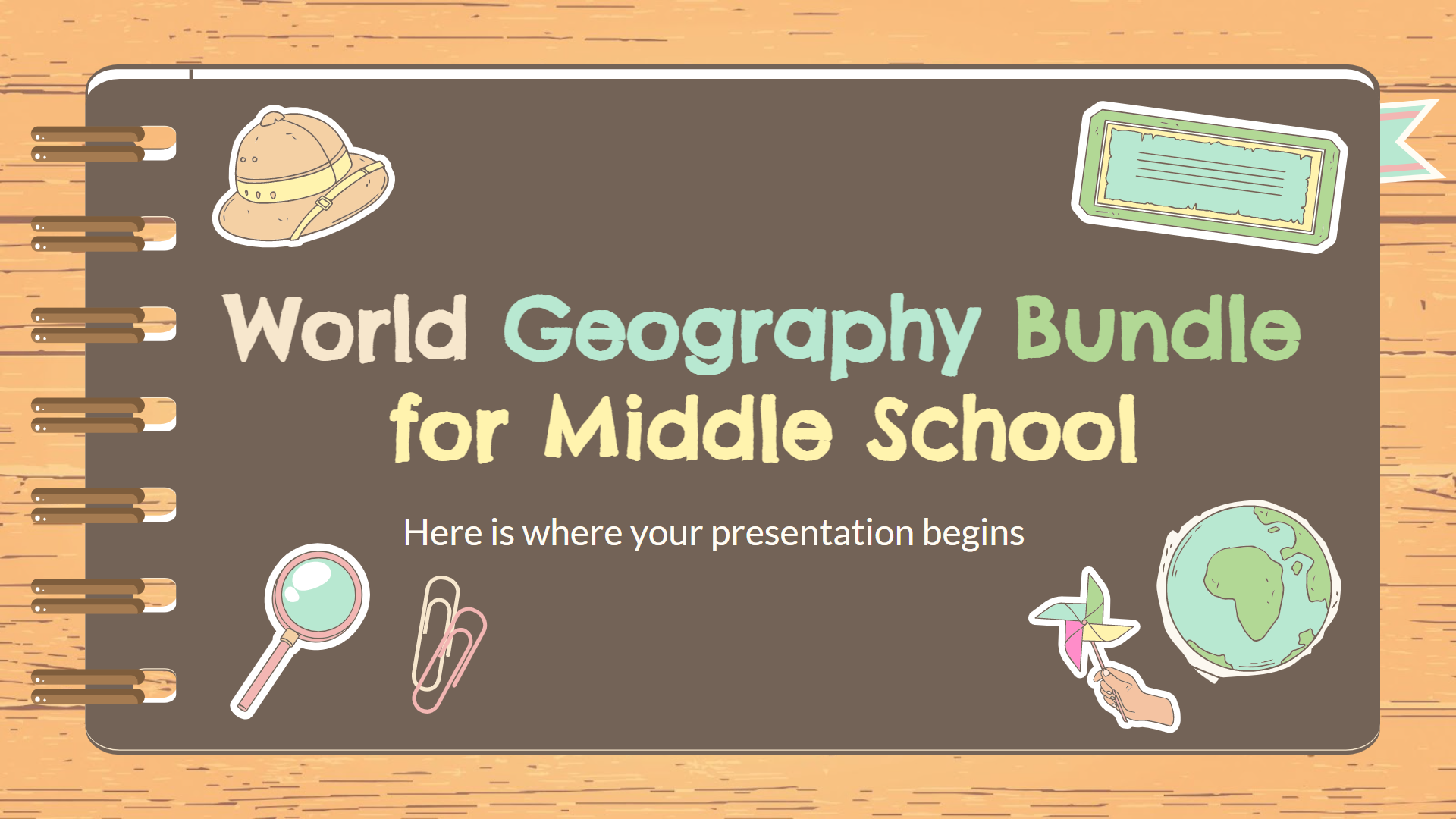 Desktop software
You can replace the image on the screen with your own work. Just right-click on it and select “Replace image”
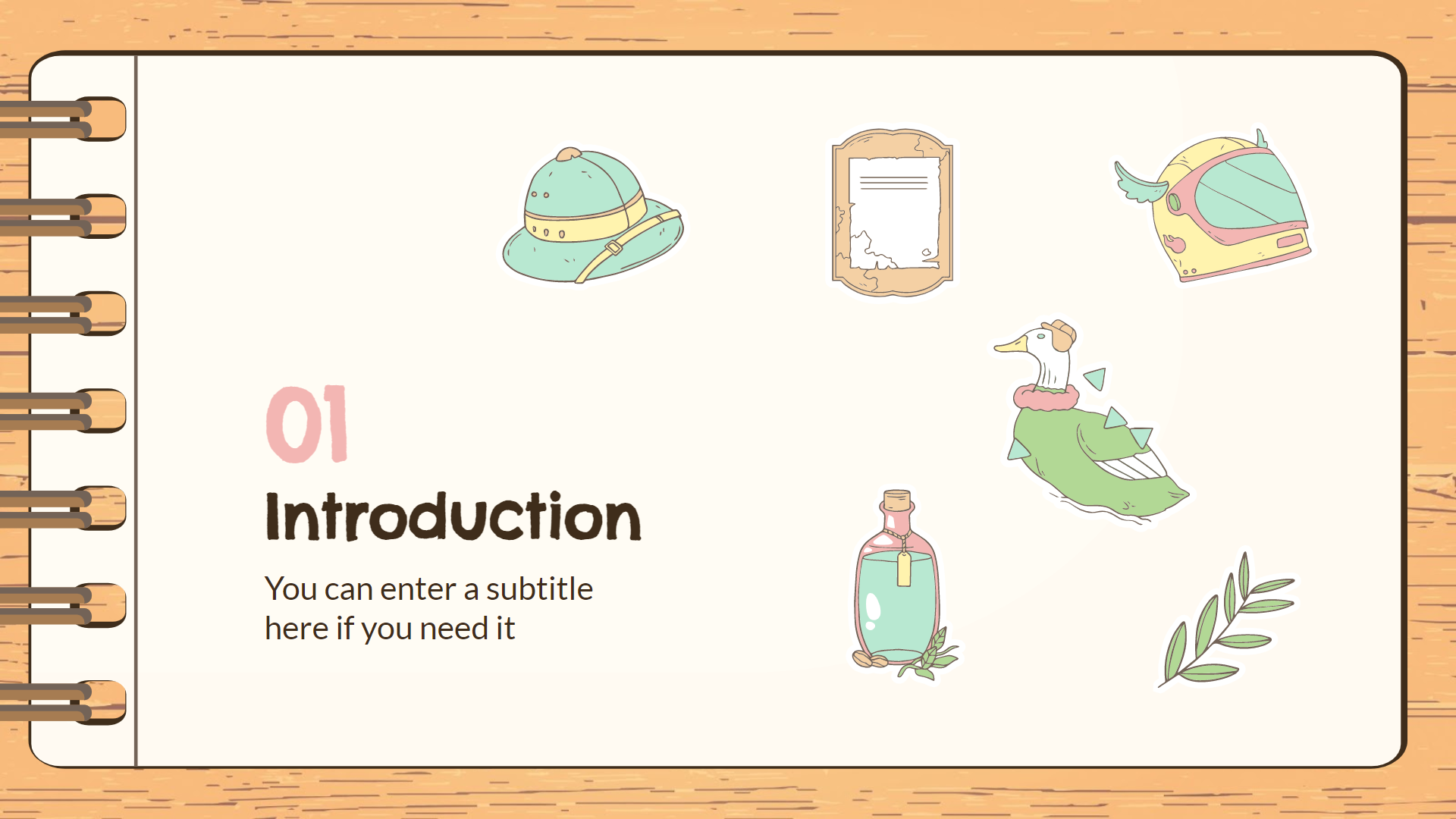 Tablet app
You can replace the image on the screen with your own work. Just right-click on it and select “Replace image”
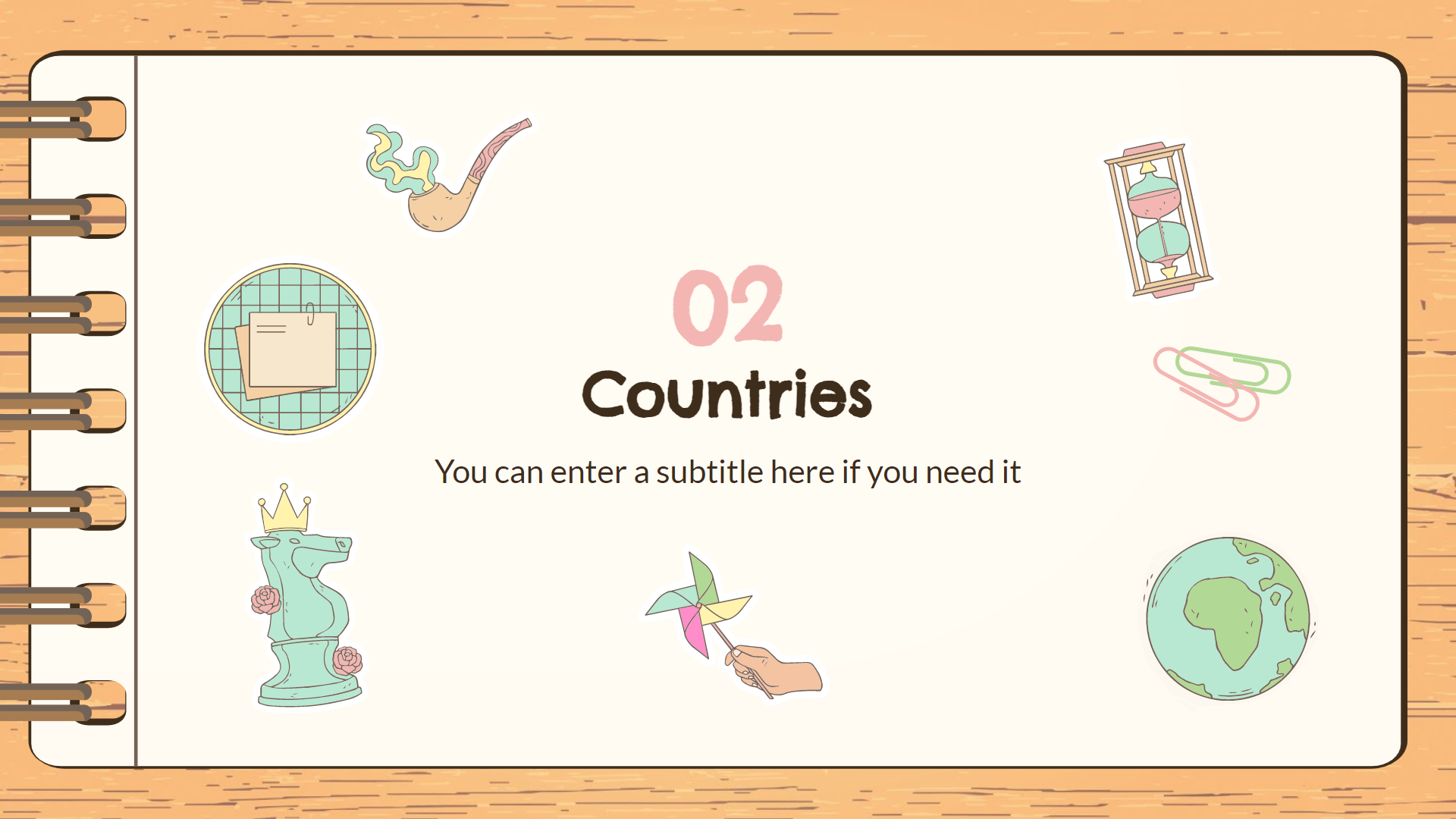 Mobile app
You can replace the image on the screen with your own work. Just right-click on it and select “Replace image”
3 most populated countries
China
Mercury is the closest planet to the Sun
India
Despite being red, Mars is a cold place
USA
Jupiter is the biggest planet in the Solar System
Our team
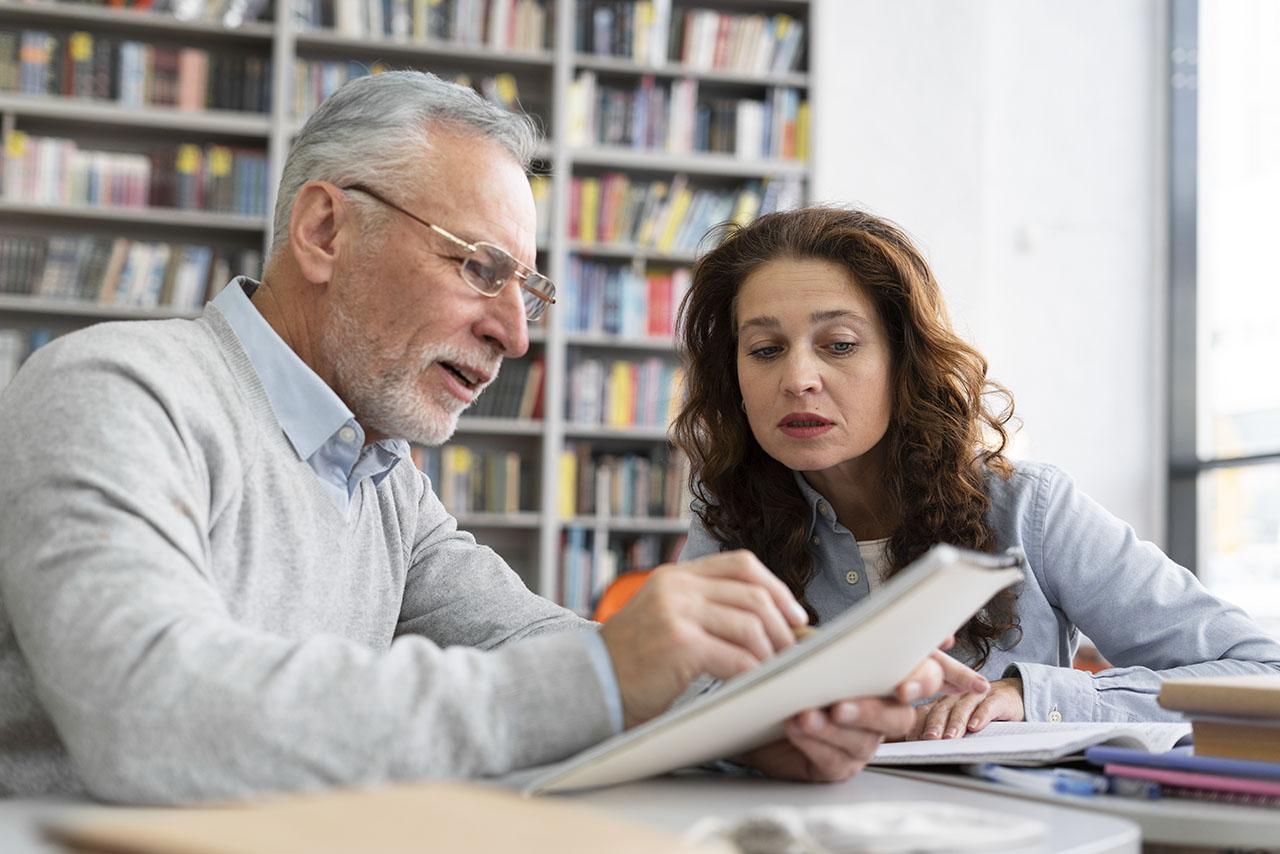 John Doe
Elena James
You can replace the image on the screen with your own
You can replace the image on the screen with your own
Stages of continent formation
Triassic
Cretaceous
Saturn was named after a Roman god
Mercury is the closest planet to the Sun
1
2
3
4
Permian
Jurassic
Jupiter is the biggest planet of them all
Despite being red, Mars is a cold place
Earth's layers
Crust
01
Venus has a beautiful name, but it’s terribly hot
Mantle
02
Saturn is one of the planets with rings
Inner core
03
Despite being red, Mars is a very cold planet
Facts on continents
Richest countries
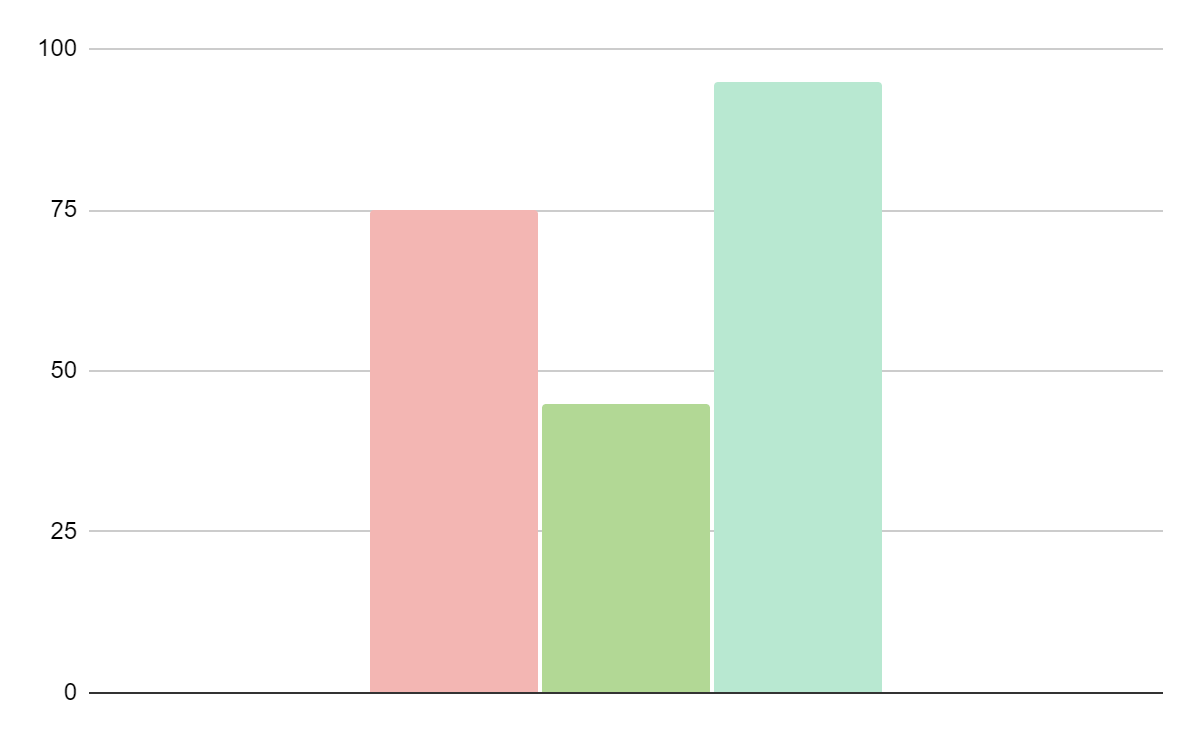 Luxembourg
Mercury is the closest planet to the Sun
Singapore
Despite being red,Mars is a cold place
Ireland
Saturn is composed of hydrogen and helium
20XX
Follow the link in the graph to modify its data and then paste the new one here. For more info, click here
The continents
Indicate which is each continent
Antarctica
Asia
Oceania
America
Europe
Africa
Main countries of each continent
Write the main countries here
Write the main countries here
Write the main countries here
European countries
Horizontal
I
S
P
A
I
N
R
T
W
Spain
France
Malta
E
F
R
A
N
C
E
L
L
D
A
Vertical
M
L
T
A
Y
E
N
N
Italy
Sweden
Ireland
D
Asian flags
Match each flag to its corresponding country
Bangladesh
Indonesia
Vietnam
Thailand
Myanmar
Japan
Oceans of the world
Swipe each word to its corresponding place
Arctic Ocean
Pacific Ocean
Indian Ocean
Atlantic Ocean
Thanks!
Does anyone have any questions?
great_ppt@outlook.com
www.greatppt.com
Please keep this slide for attribution
Fonts & colors used
This presentation has been made using the following fonts:
Chelsea Market
(https://fonts.google.com/specimen/Chelsea+Market)

Lato
(https://fonts.google.com/specimen/Lato)
#3f2d1b
#fffcf4
#f3b6b3
#736357
#a57b51
#f4d0a4
#f7e7cd
#fff3ae
#b2d895
#b8e8d1
Use our editable graphic resources...
You can easily resize these resources without losing quality. To change the color, just ungroup the resource and click on the object you want to change. Then, click on the paint bucket and select the color you want. Group the resource again when you’re done. You can also look for more infographics on GreatPPT.
FEBRUARY
JANUARY
MARCH
APRIL
PHASE 1
Task 1
FEBRUARY
MARCH
APRIL
MAY
JUNE
JANUARY
Task 2
PHASE 1
Task 1
Task 2
PHASE 2
Task 1
Task 2
...and our sets of editable icons
You can resize these icons without losing quality.
You can change the stroke and fill color; just select the icon and click on the paint bucket/pen.
In Google Slides, you can also use Flaticon’s extension, allowing you to customize and add even more icons.
Educational Icons
Medical Icons
Business Icons
Teamwork Icons
Help & Support Icons
Avatar Icons
Creative Process Icons
Performing Arts Icons
Nature Icons
SEO & Marketing Icons
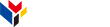 www.greatppt.com
Free Templates and Themes
Create beautiful presentations in minutes